Krikščioniškasis Vaižganto apysakos „Dėdė ir dėdienės“ diskursas
Mindaugas Grigaitis, VU Kauno fakultetas, Kauno jėzuitų gimnazija
Ar Vaižgantas buvo „doras katalikas“?
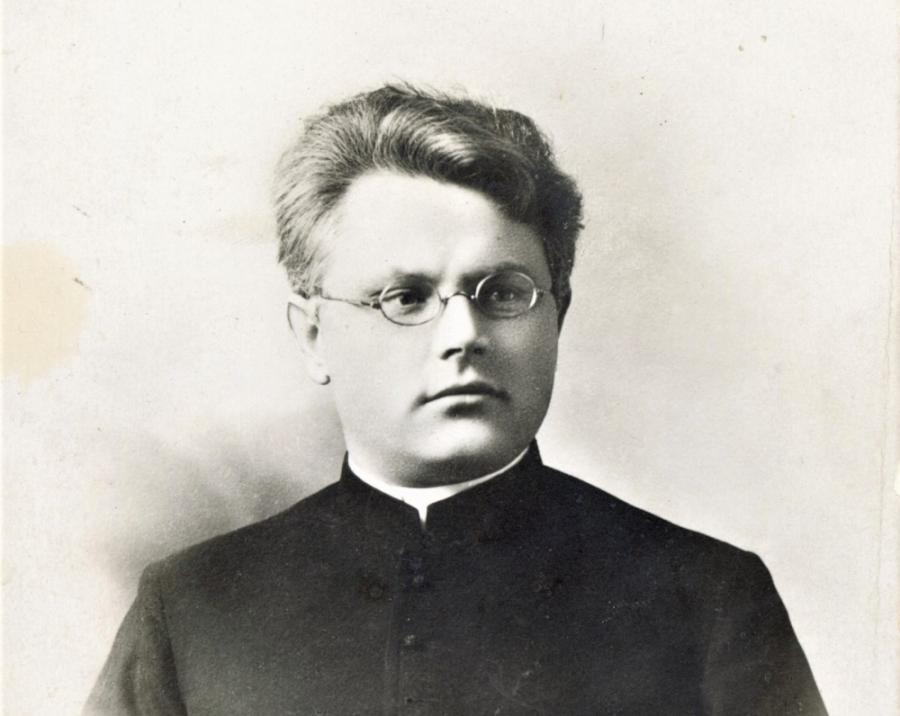 „Ėjau dirbau be atodairos, laiku nesumetęs, ar aš tam kvalifikuotas. Liepė būti kunigu, kad galėčiau likti savo krašte, esu, nesiskundžiu ir nusikunigavęs nesijaučiu.“
„Man visi geri ir visus myliu, bile tik dirbtų ir tarnautų Lietuvos pažangai.“
„Aš širdyje bedievis, nes Dievo buvimo gyvai savyje nejaučiu […]. Tai Dievą tikiu, nors širdy jo, ai man, neturiu“.
„ Jerarchia, kunigų laipsniavimas – tai ne šeimynų surėdymas, kur vienas yra tėvas, kitas dėdė, trečias sūnus; bet senovės luomų palaika, kadą augštiesiems privalėje beapeliacijos skriausti ir mindžioti žmonišką ypatą žemujų.“
„Vyručiai, argi jūs nežinote, kas aš esu? Taigi atkartoju: esu katalikas širdyje, išpersitikrinimo, jog tai vienatinė krikščioniškai-doriška sistema, šventa, išganinga, savo kunigystę sutepiau negut tik netvarkiu liežuviu, darbais dar ne.“
Kaip rodo kūryba, Vaižganto „bedievystė“ yra labai krikščioniška.
 „Jis konfliktavo su kitais kunigais dėl liberalių pažiūrų – svarbiausia jam buvo ne teologinės dogmos, o moralinės normos, pastangos būti geru sau ir kitiems.“ (Aistė Kučinskienė)
 „Mykoliuko idėja“ apskritai įprasmina dėl kitų pasiaukojusio ir taip laimę radusio asmens būtį.“ (rašytojas Mikalojus Katkus)
Mykoliukas kaip krikščioniško šventumo pavyzdys
Katalikams šventumo pavyzdys – Jėzus, kuris paliko kvietimą gyventi ne vien tik sau. Šventumo kely svarbiausia yra Dievas ir nesavanaudiškas pasiaukojimas dėl kito asmens. Mykoliuko gyvenimas simbolizuoja žmogaus kelionę į šventumą. Paralelių, kad Mykoliukas keliauja tuo pačiu šventumo keliu kaip ir Jėzus nemažai:
Gundymas
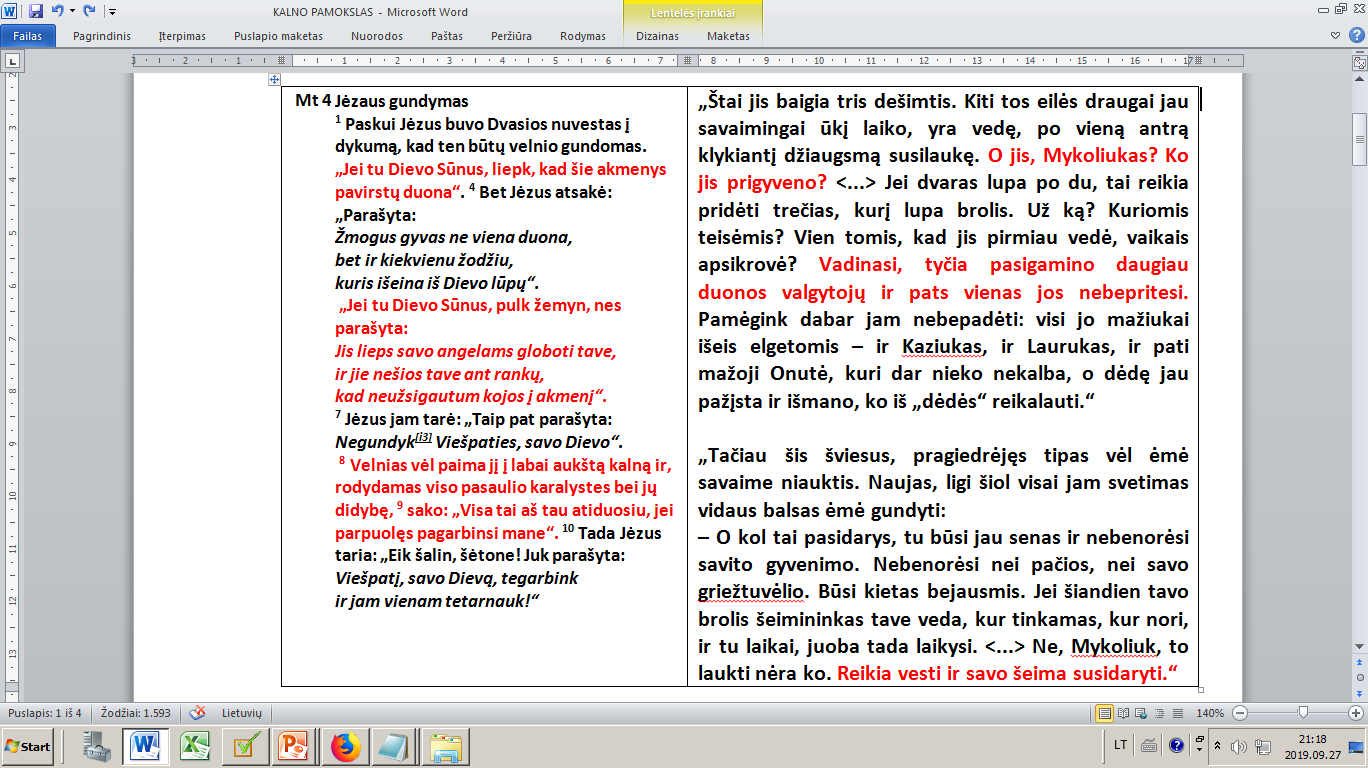 Nuolankumas ir pasiaukojimas
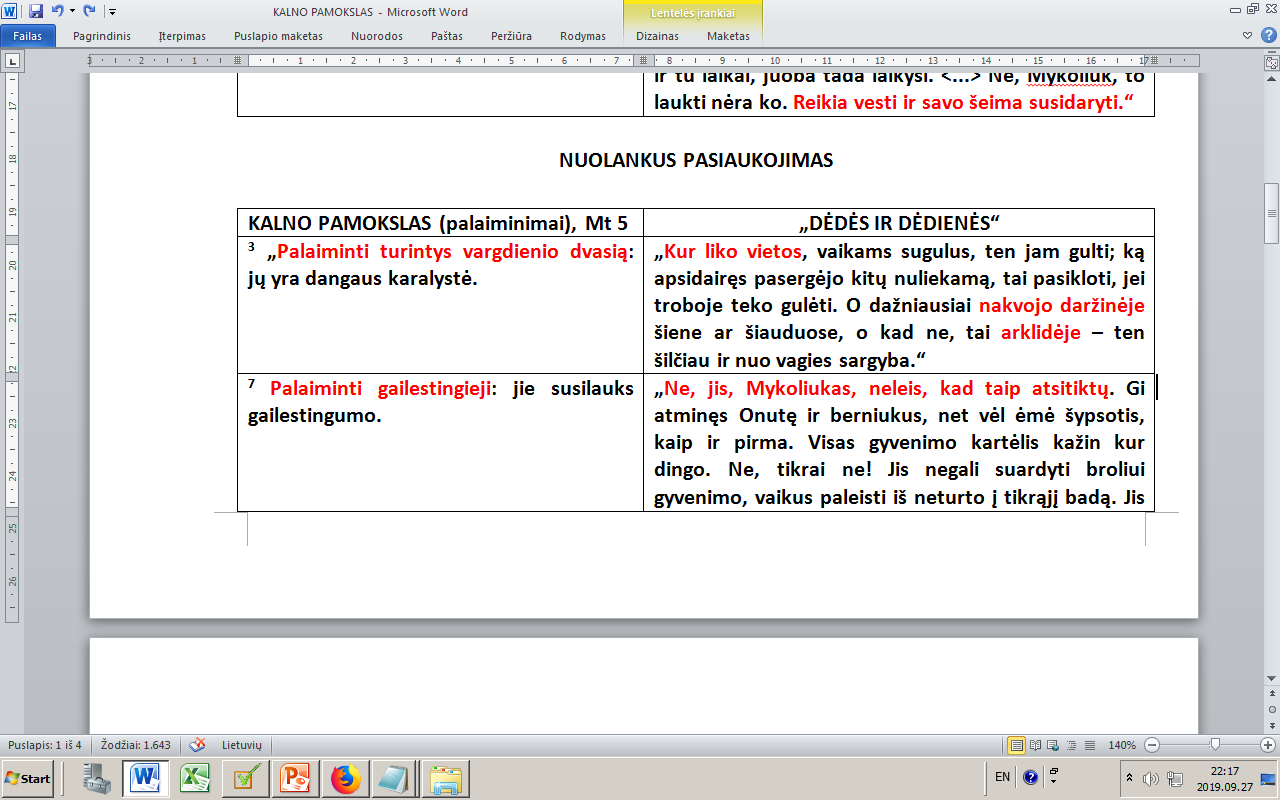 Silpnumo ir apleistumo jausmas
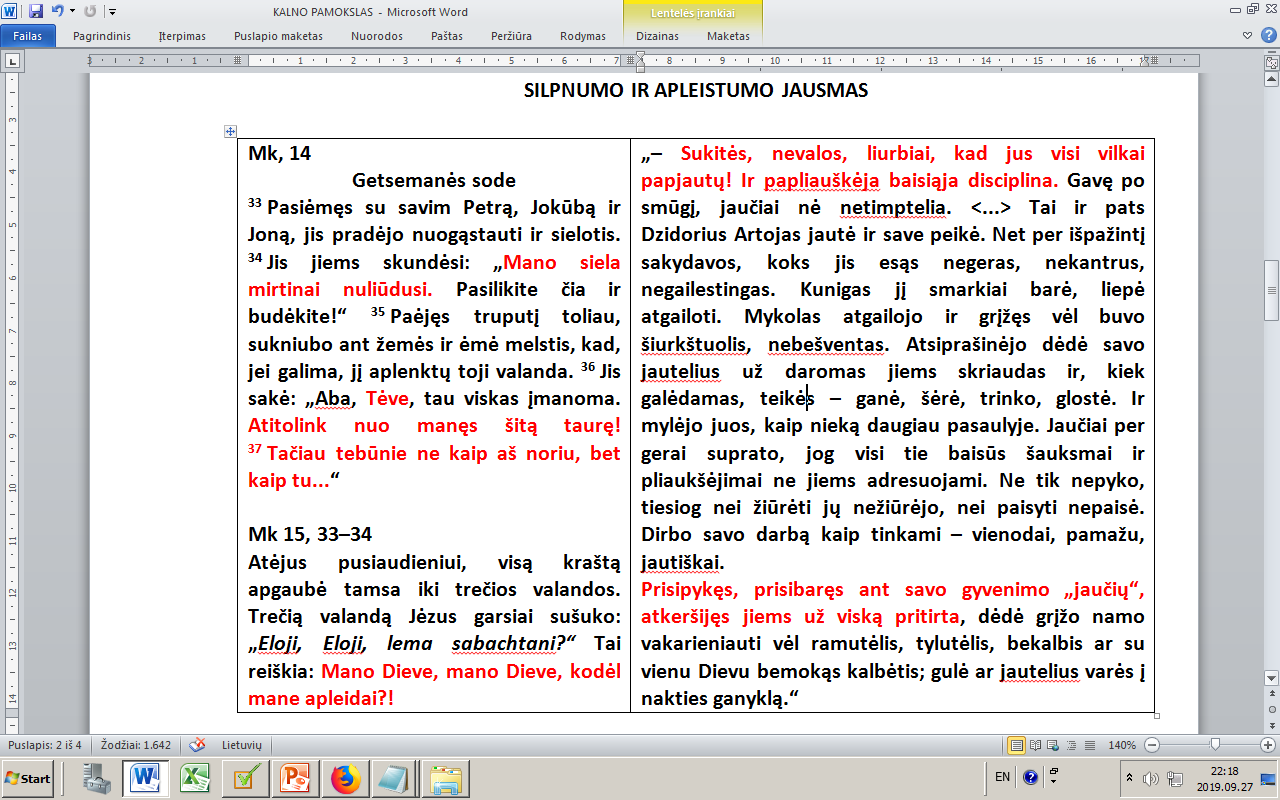 Prisikėlimas ir ramybė
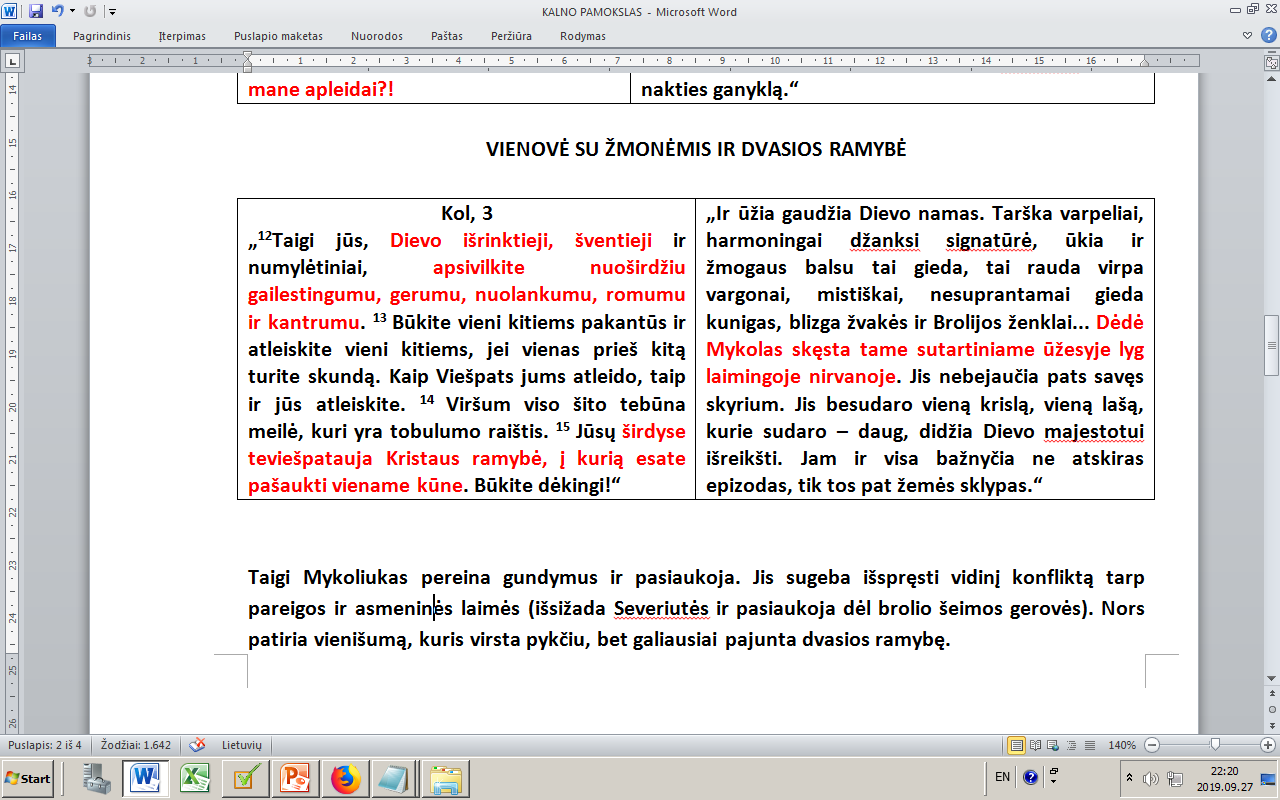 Taigi Mykoliukas pereina gundymus ir pasiaukoja. Jis sugeba išspręsti vidinį konfliktą tarp pareigos ir asmeninės laimės (išsižada Severiutės ir pasiaukoja dėl brolio šeimos gerovės). Nors patiria vienišumą, kuris virsta pykčiu, bet galiausiai pajunta dvasios ramybę (be Dievo ji neįmanoma).
Analizė iš šios perspektyvos gali mokiniams padėti geriau suprasti ir kitus programinius kūrinus, kuriuose randame krikščioniškos pasaulėjautos ženklus:
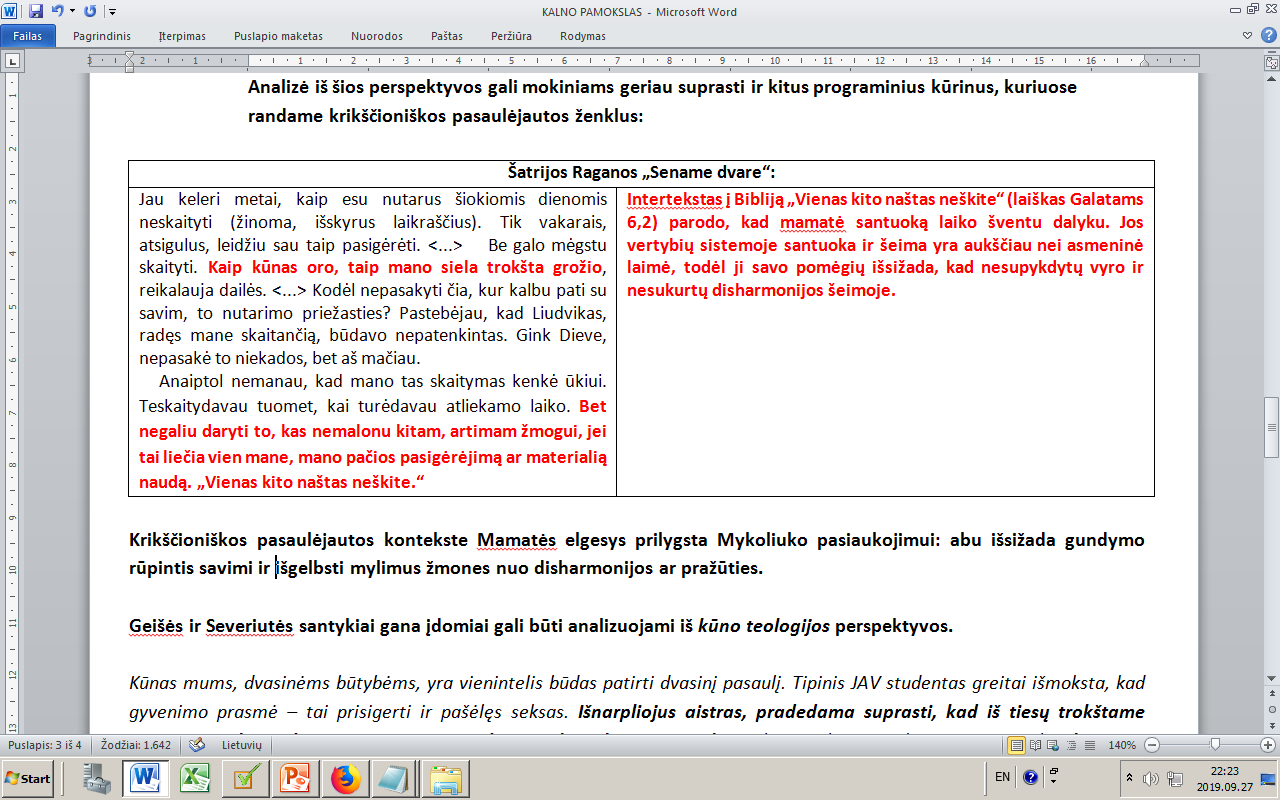 AKTUALIZACIJA
Kodėl Mykoliukas nebūtų liurbis ir šių laikų visuomenėje, sudievinančioje aktyvumą ir produktyvumą?
Ekonomistas Raimondas Kuodis
Žmonės įtraukiami į žiurkių lenktynes dėl statuso. Savo ruožtu žiurkių lenktynės verčia dirbti daugiau, o ne mažiau. Žmonių tuštybė veda prie to, kad kapitalizmas į tai reaguoja pasinaudodamas žmonėmis, kuria prekybinius ženklus, už kuriuos mes mokame milžiniškus pinigus, nors galėtume nemokėti. Bet mokam, nes bandome parodomuoju vartojimu kompensuoti kažkokius savo kompleksus, galbūt savo savivertės, žinių neturėjimą ir panašius.  Galų gale žmonės tampa vis nelaimingesni, net ir turėdami automobilius, namus, gerus darbus ir puikiai išlavintus vaikus.
Sociologė Judy Wajcman
Neoliberali kapitalistinė visuomenė sudievina aktyvumą ir produktyvumą. Žmogui įkalama į galvą, kad jei jis nebus produktyvus ir aktyvus, jis nebus naudingas šios visuomenės narys, todėl net tie, kurie turi gerus darbus ir gali patenkinti visus savo poreikius, neretai jaučia poreikį būti dar aktyvesni ir dar našesni. Siekdami padidinti našumą kuriame daug technologijų, kurios dar labiau pagreitina mūsų gyvenimą. Galiausiai turime paradoksą, kai gyvename geriau, patogiau, bet vis dėlto jaučiamės prislėgti, depresyvūs.
Europos jėzuitų pradinio ir vidurinio ugdymo švietimo skyriaus direktorė Ilse Dekker
Neurologiniai tyrimai neigia neoliberalizmo idėją, kad konkurencija yra genetiškai įrašyta žmogaus genofonde: naujausi mokslo duomenys rodo, kad altruizmas ir humaniškumas yra užkoduoti žmogaus prigimtyje. Altruizmas ne mažiau stimuliuoja laimės  hormonus dopaminą, serotoniną nei pergalė prieš konkurentą. Be to šių vertybių galima ir išmokti, nes žmogaus smegenys yra labai dinamiškos, gali keistis pagal gerus pavyzdžius. Tad altruizmas ne tik kuria draugiškesnę visuomenę, bet ir teikia laimę.
Geišės ir Severiutės santykiai: pakylėjantis nuopuolis? 

(analizė iš kūno teologijos perspektyvos)
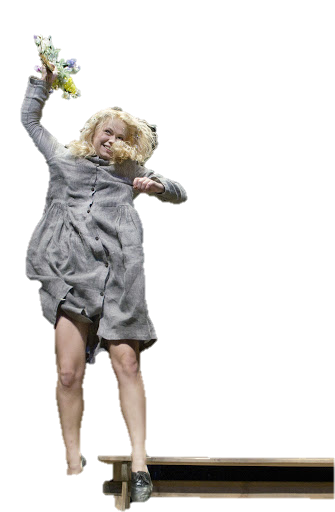 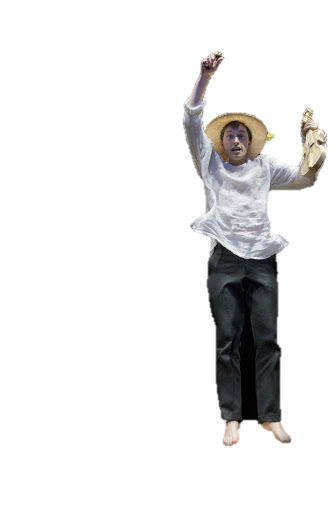 Kūnas mums, dvasinėms būtybėms, yra vienintelis būdas patirti dvasinį pasaulį. Tipinis JAV studentas greitai išmoksta, kad gyvenimo prasmė – tai prisigerti ir pašėlęs seksas. Išnarpliojus aistras, pradedama suprasti, kad iš tiesų trokštame amžinos meilės ir džiaugsmo. Dievas pradžioje sukūrė lytinį potraukį, įgalintį mylėti taip, kaip Jis pats myli – laisvai ir visiškai save dovanojant. Pražios knygoje aprašyta pora būtent tai ir patyrė. Lytinio potraukio jie neišgyveno kaip prievartos ar instinkto savanaudiškai pasitenkinti. Būtent šis dovanojimas ir apibrėžia pilnatvę teikiančius vyro ir moters santykius, kai nebijoma būti sudaiktintam ir kūniškame akte jaučiama visiška dvasinė vienybė.
Toji vienybė padeda įveikti pirmapradę vienatvę, kurią Adomas jautė, kai rojuje buvo vienas, be Ievos: VIEŠPATS Dievas tarė: „Negera žmogui būti vienam. Padarysiu jam tinkamą bendrininką“. (Pr 2, 18) Nors aplink pilna gyvybės, žmogus pilnatvę patiria tik tada, kai sukuriama moteris. Vyras ir moteris tik kartu gali pagaliau įgyvendinti dovanos įstatymą, o šio ryšio nebuvimas ar sudaiktinantis santykis pilnatvės neatneša.

Pagal teologo Christopherio Westo knygą „Kūno teologija pradedantiesiems“
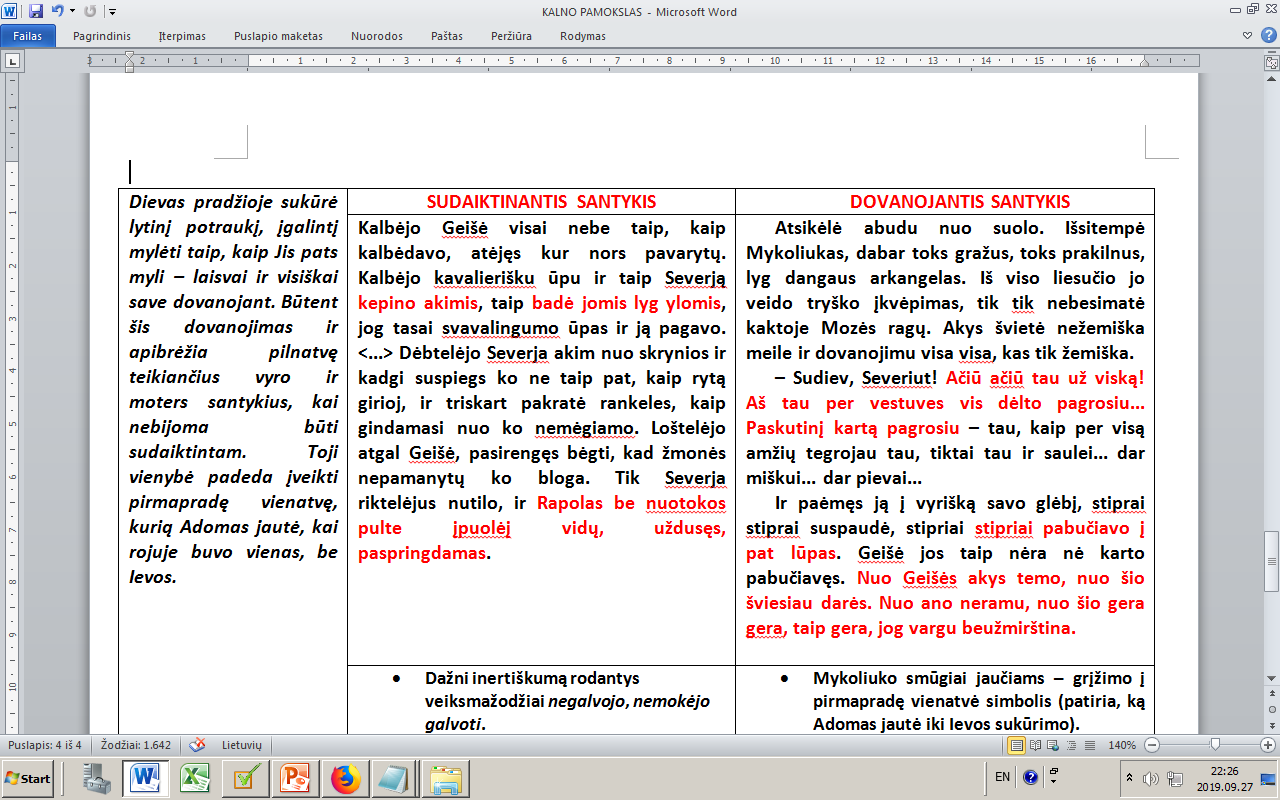 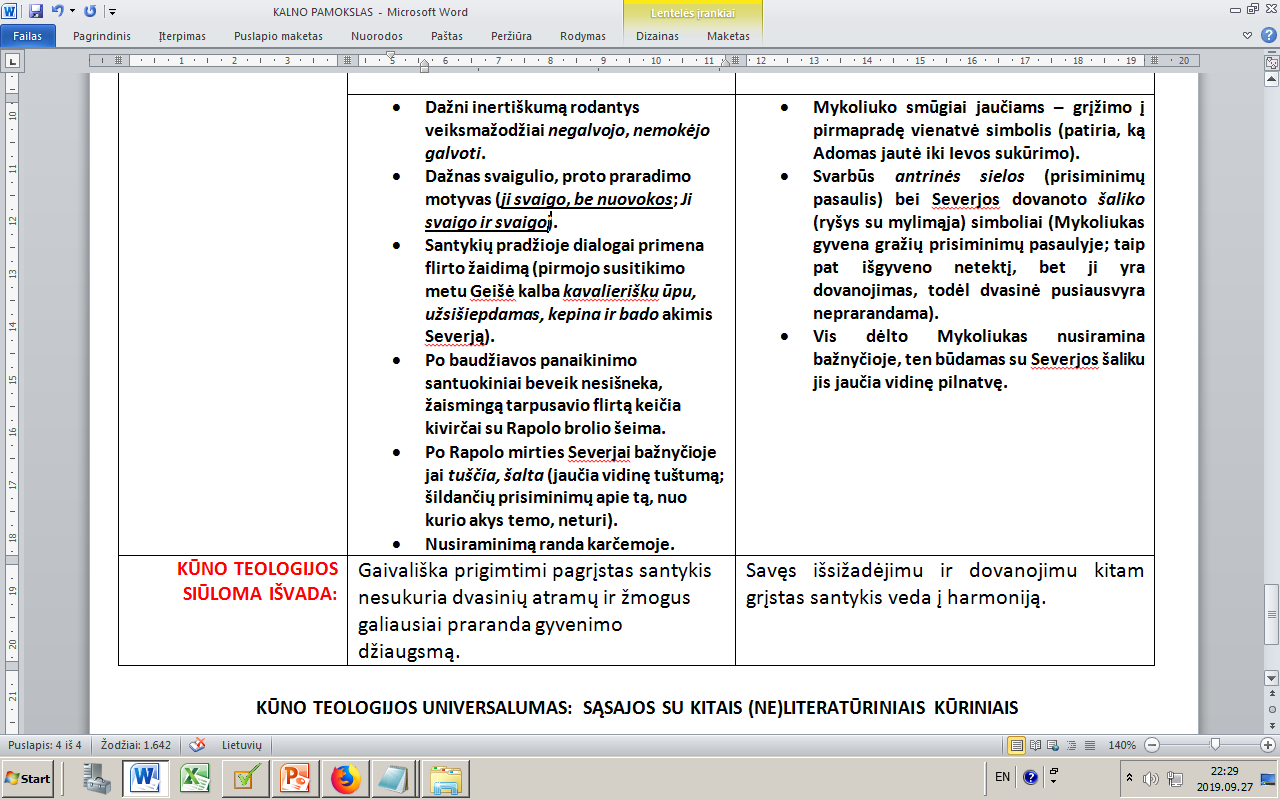 Kūno teologijos universalumas: sąsajos su kitais (ne)literatūriniais kūriniais
FAUSTAS. 
Nebegaliu ilgiau bijodamas kankintis!
Kam lemta būti, teįvyksta kuo greičiau!
Geidžiu ją kuo tvirčiau apsikabinti
Ir atsidurt su ja bedugnėje pačioj.
MARGARITA. O ne, tu privalai nemirti,
Aš noriu darbą tau paskirti:
Vos tiktai rytas prasiskleis,
Tu pasirūpinsi kapais;
Mamai – geriausioji vieta,
O broliui – visiškai greta,
Man – atokiau, kiek nuošaly,
Tačiau nuo jų ne per toli;
Dukrelę man prie dešinės
Krūties padėk – kas dar galės
Gulėt greta ir švelniai glaustis, –
Ak, koks saldus tai buvo jausmas
Prispaust brangiausią prie šalies! –
Bet to daugiau patirt nelemta.
MARGARITA. 
Kaip veržias krūtinė 
Į glėbį brangaus! 
Geidžiu apkabinus 
Jį švelniai priglaust, 

Bučiuoti ir džiaugtis, 
Kiek trokšta širdis, 
Nors prakeiksmas lauktų 
Ir lauktų mirtis!
Faustas ir Margarita vienas į kitą taip pat žvelgia tik kaip į geismo tenkinimo objektą, tai lemia ne tik Margaritos, bet ir visos jos šeimos pražūtį. Taigi, kūniškas ryšys, kuris yra pagrįstas tik noru tenkinti aistrą, o ne dovanoti kitam save, harmonijos nesuteikia, netgi žudo.
Henrikas Radauskas. 
„Pirmoji naktis“ 
 
Kiekvienas tavo plaukas kaip žvaigždė,
Man pro pirštus tekėdamas, mirgėjo,
Ir kaip auksinė didelė katė
Per krūmus mėnuo į medžioklę ėjo.
 
Ką sakė nesuprantami kvapai,
Mums nemokėjo spinduliai išversti.
Užmerkusi akis, tu nusilpai,
Ir tavo angelas pradėjo verkti.
Atkreiptinas dėmesys į medžiojančios katės įvaizdį, kuris suteikia grobuoniškumo įspūdį, o pats pavadinimas yra aliuzija į kūnišką santykį. Kūniškas santykis, pagrįstas grobuoniškumu, baigiasi angelo ašaromis: tyrumas suteršiamas, nes kūnas sudaiktinamas, paverčiamas grobiu, kurį malonu sugauti.
Carole King, Gerry Goffin.
 „Will You Love Me Tomorrow?“

Tonight you're mine completely
You give you love so sweetly
Tonight the light of love is in your eyes
But will you love me tomorrow?
 
Is this a lasting treasure
Or just a moment's pleasure?
Can I believe the magic of your sighs?
Will you still love me tomorrow?
Tonight with words unspoken
 
You say that I'm the only one
But will my heart be broken
When the night meets the morning sun?
I'd like to know that your love
Is love I can be sure of
So tell me now, and I won't ask again
Will you still love me tomorrow?
 
So tell me now, and I won't ask again
Will you still love me tomorrow?
Will you still love me tomorrow?
Will you still love me tomorrow?

https://www.youtube.com/watch?v=GuanbnnzXQ4
Henrikas Radauskas.Malda į blondinę
Blondine angele, palik raštelį mamai, Kad grįši tik rytoj, ir pas mane ateik Į smuklę ūžiančią ir išrišimą dramai, Ramiai šypsodama, vidunaktį suteik. Žiūrėki: vakaras nutildė šaltus vėjus, Ir žvaigždės didelės į tavo langines Kaip paukščiai beldžiasi, ir gelstančios alėjos Maldauja verkdamos pasigailėt manęs. O tu į operą renkiesi tualetą, - Sprogdina veidrodį banga skambių šilkų, - Ir, galvą žydinčią pasukusi iš lėto, Gėriesi liemeniu ir debesiu plaukų. Blondine kūdiki, numesk šilkinę suknią Ir spindinčiais plaukais, kaip angelas sapne, Pro stogą nusileisk į šitą liūdną smuklę Ir lempas užgesink ir nuramink mane.
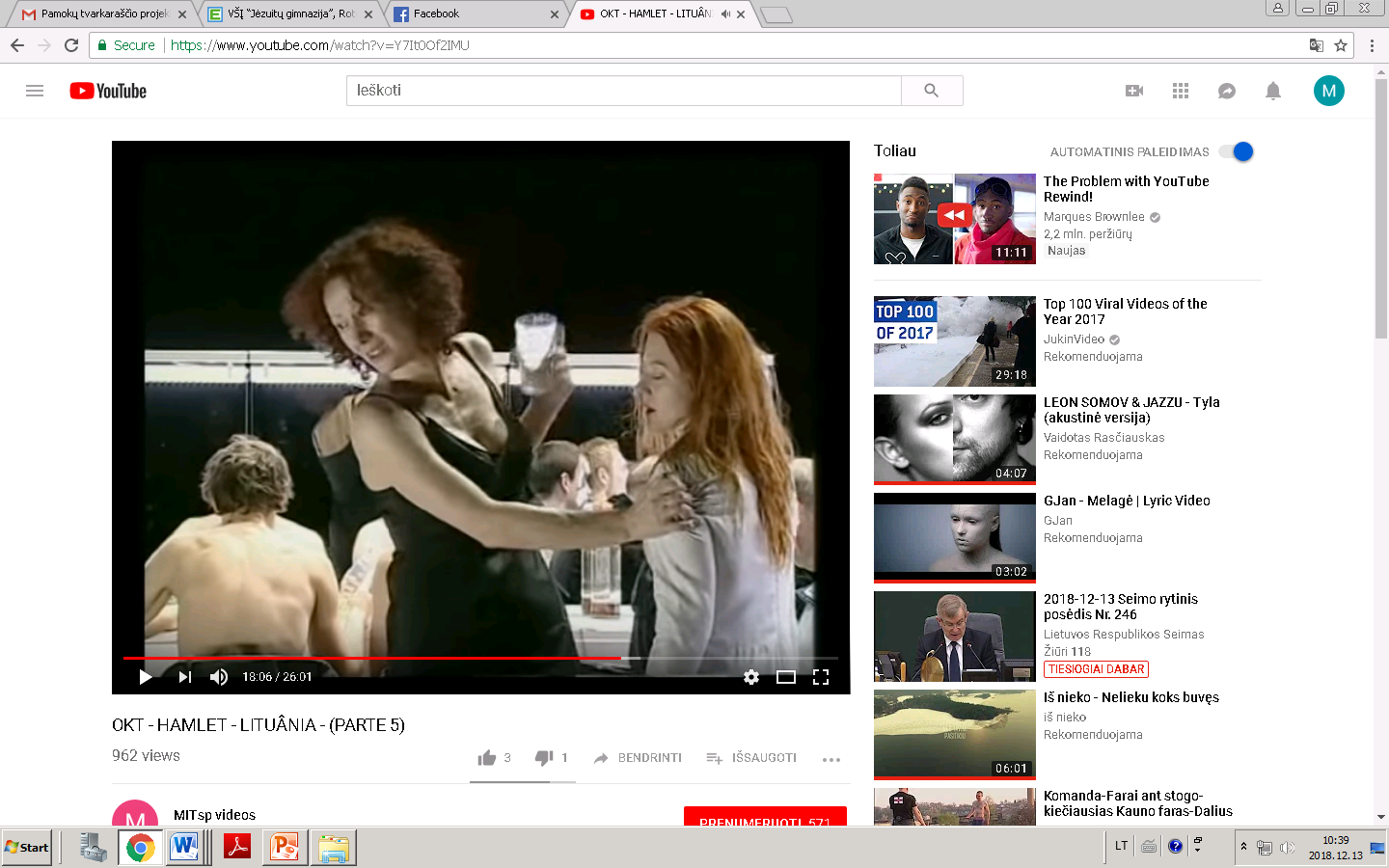 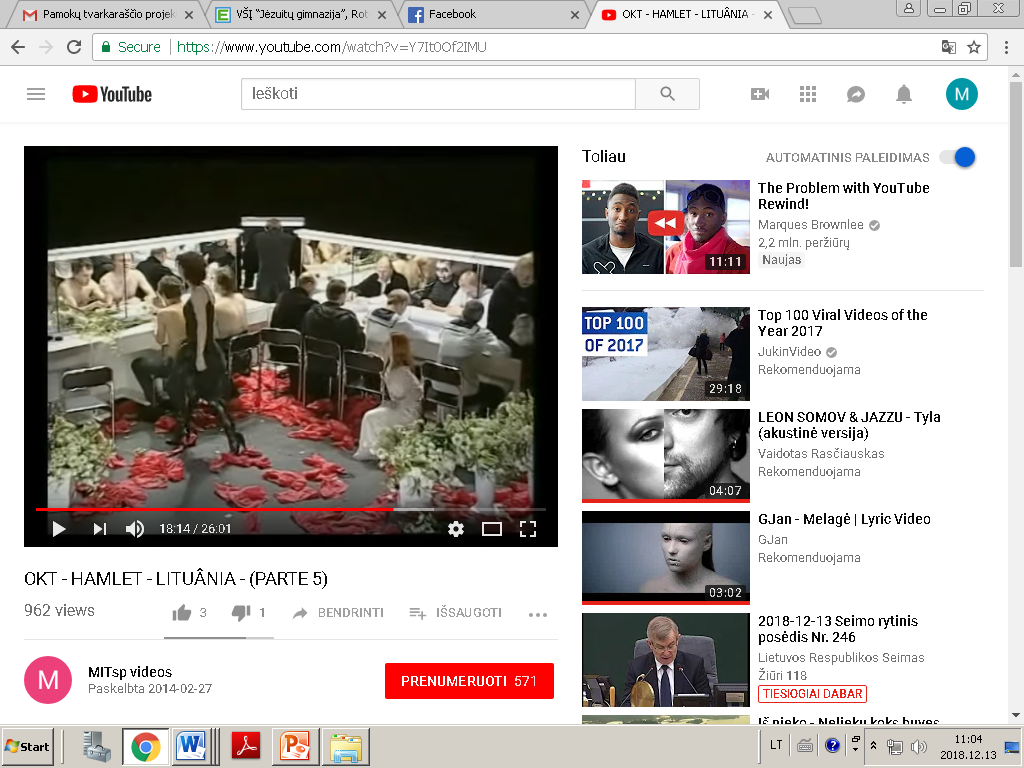 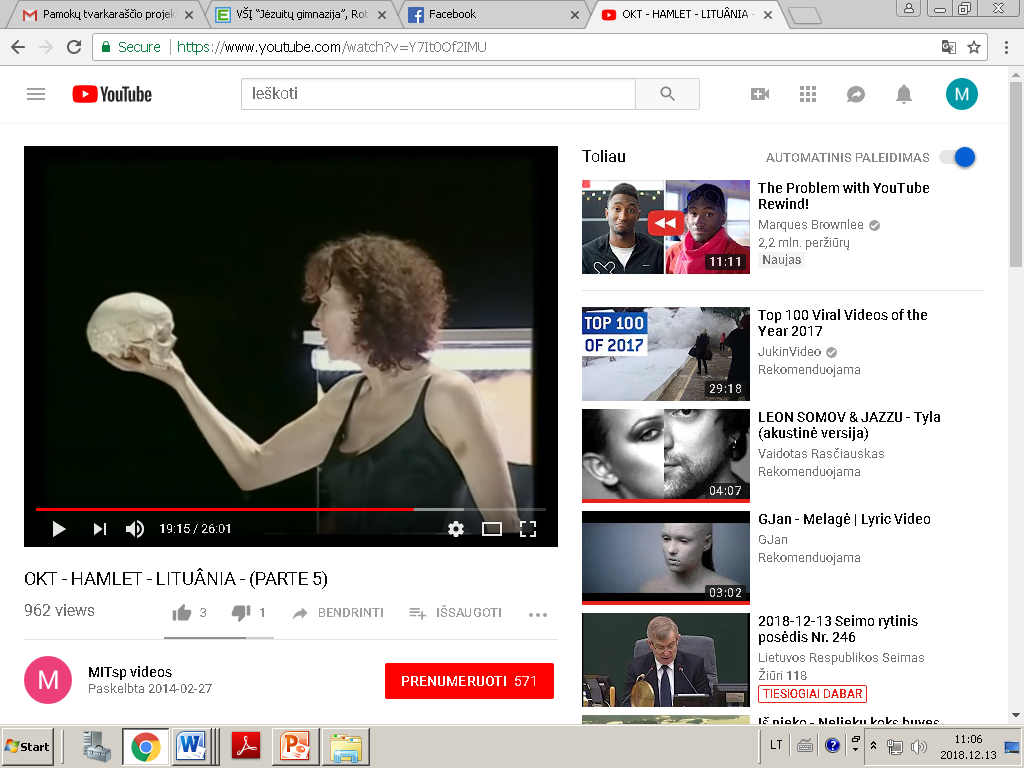